POSEBNI PRIMERI TRIKOTNIKOV – 2. del
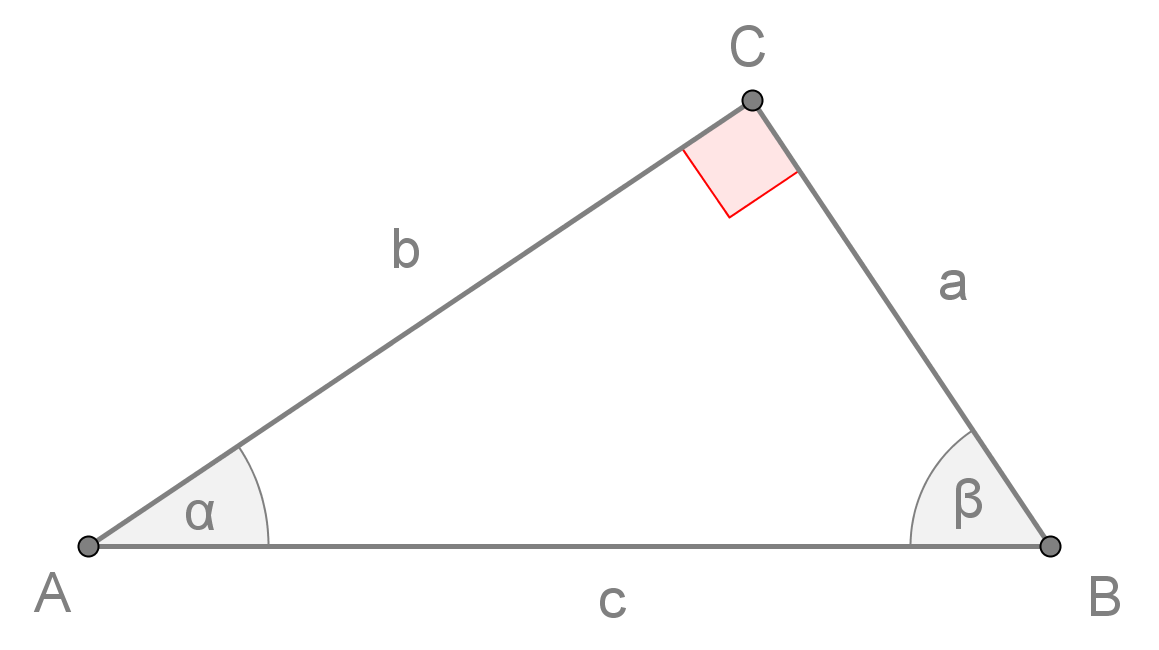 https://si.openprof.com/ge/images/111/Trikotnik_pravokotni_color_1.png
2. RAZNOSTRANIČNI TRIKOTNIKI
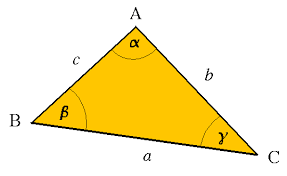 Lastnosti:

Vse tri stranice so RAZLIČNO DOLGE.

VSI TRIJE KOTI so različno veliki (nasproti daljši stranici leži večji kot)

NIMA SIMETRAL.
PRAVOKOTNI TRIKOTNIK
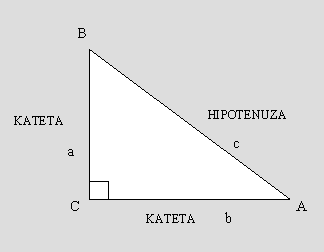 Primeri:
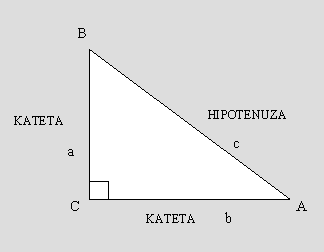 Primeri:
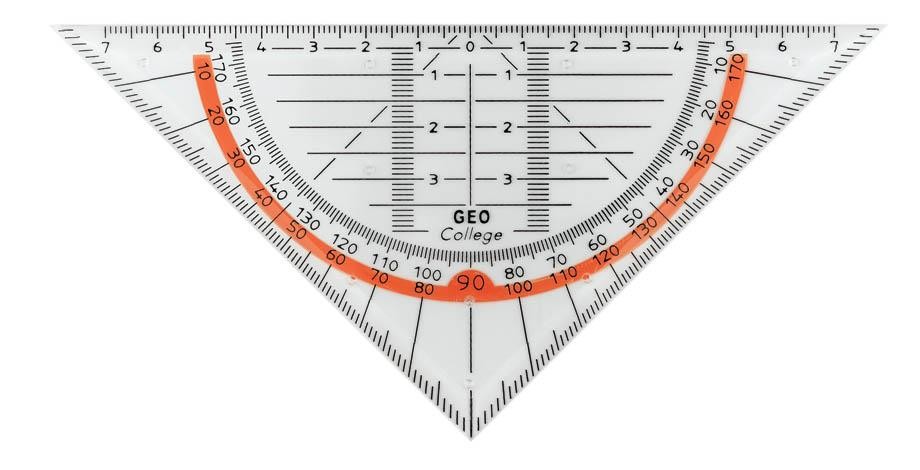 UTRJEVANJE: Rešitve preveri z ZBIRKO Rešitev
Naloge:
in 2. nivo:
učb. str. 234: 40c (računaj notranje kote!), 47 (za kot 75°)
učb. str. 246: 119, 125 

3. Nivo 
učb. str. 233, 234: 
40c (računaj notranje kote!), 47 (za kot 38°35‘), 50, 57